Moron De La Frontera
Aprile 2022
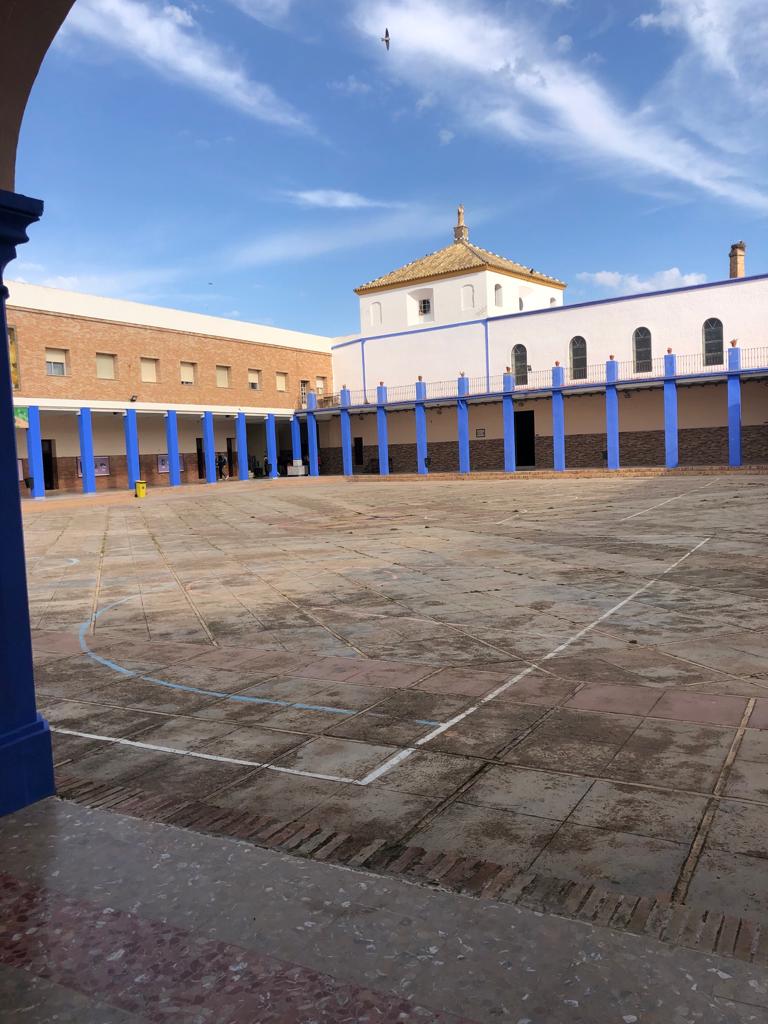 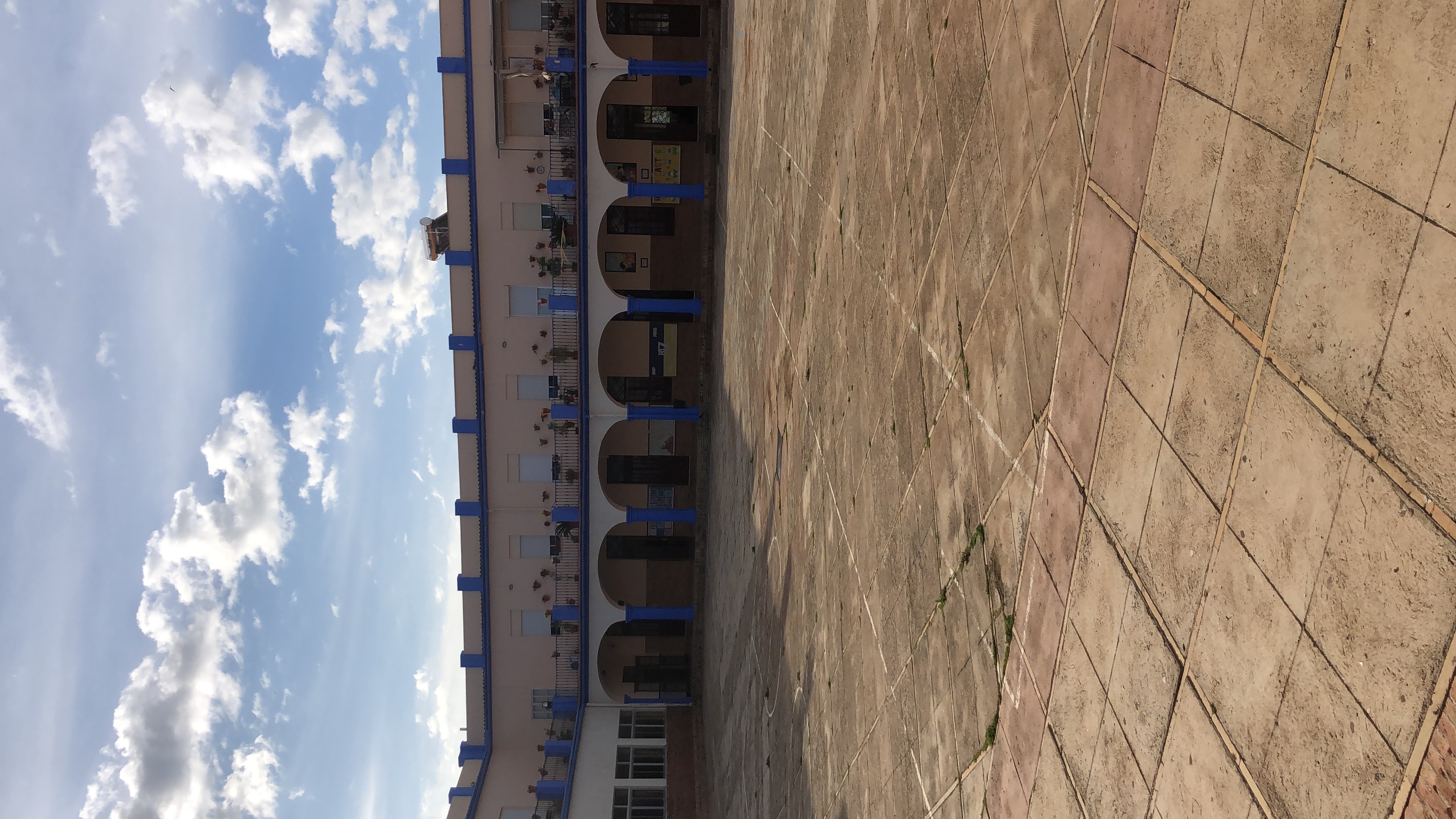 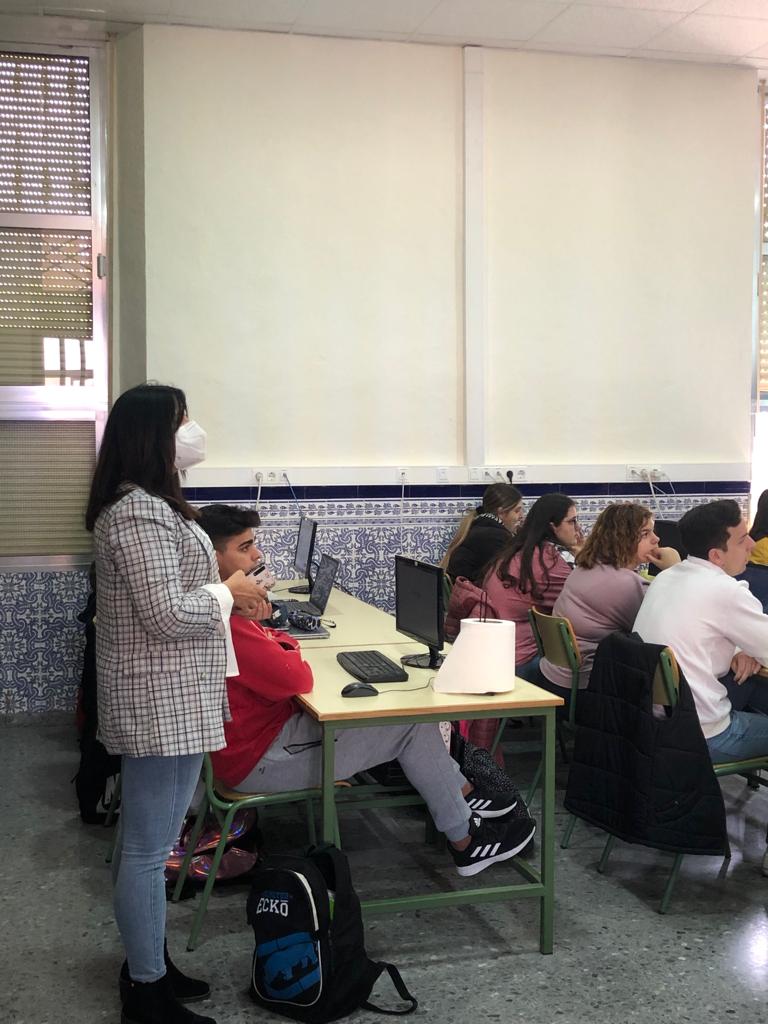 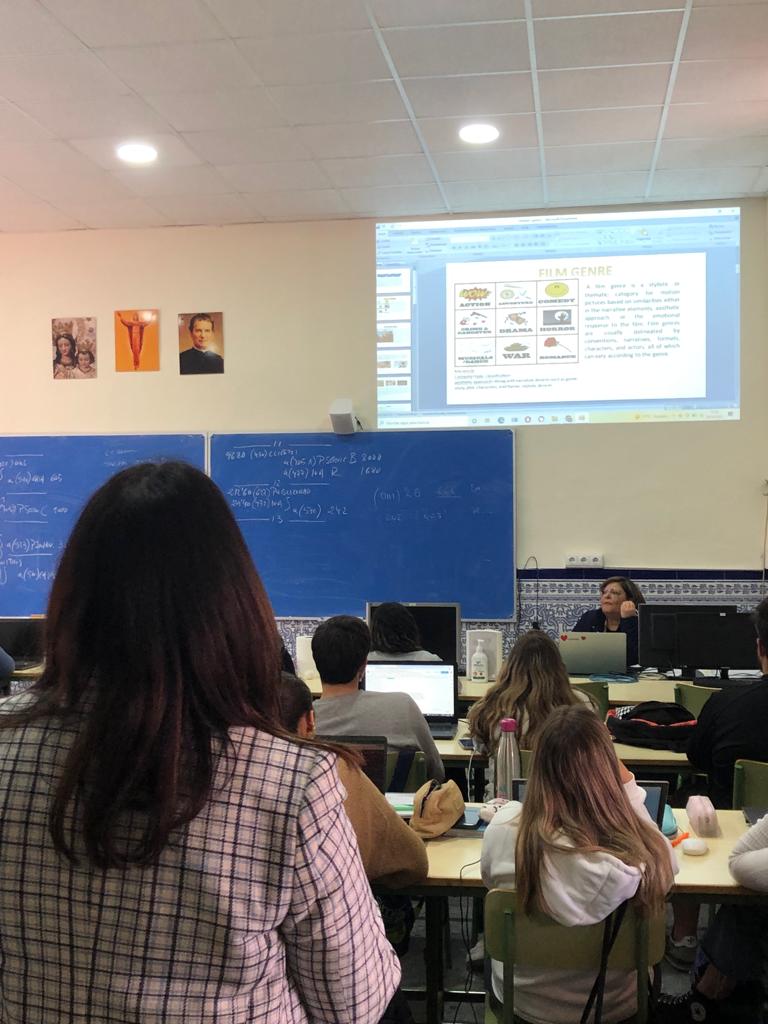 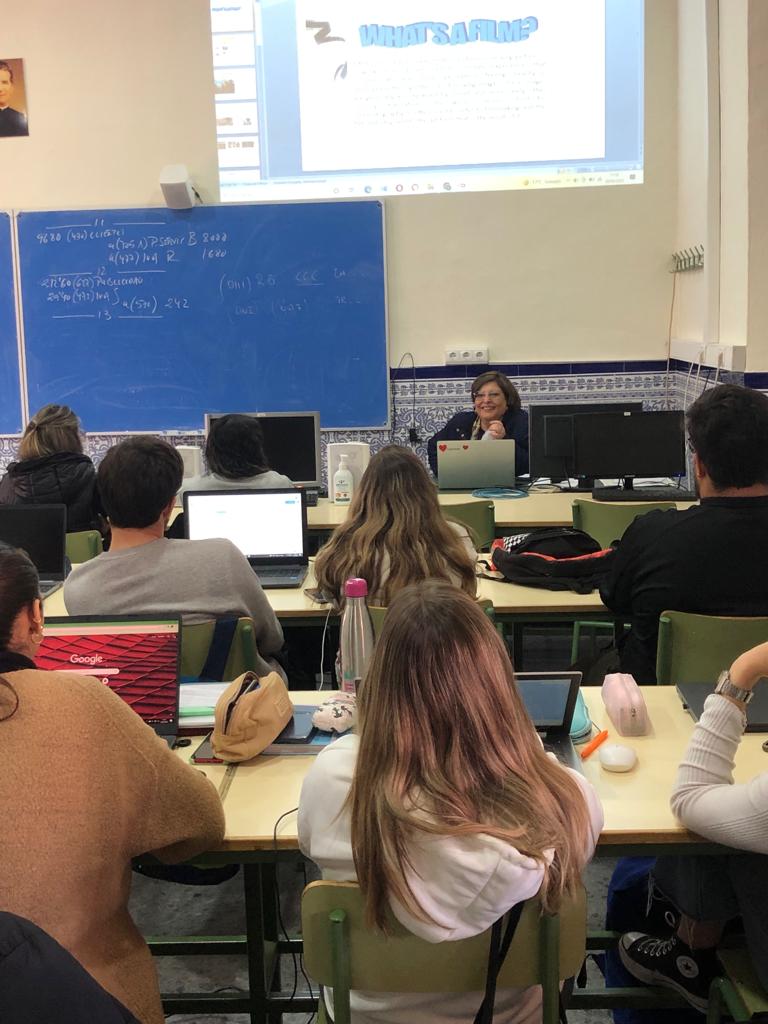 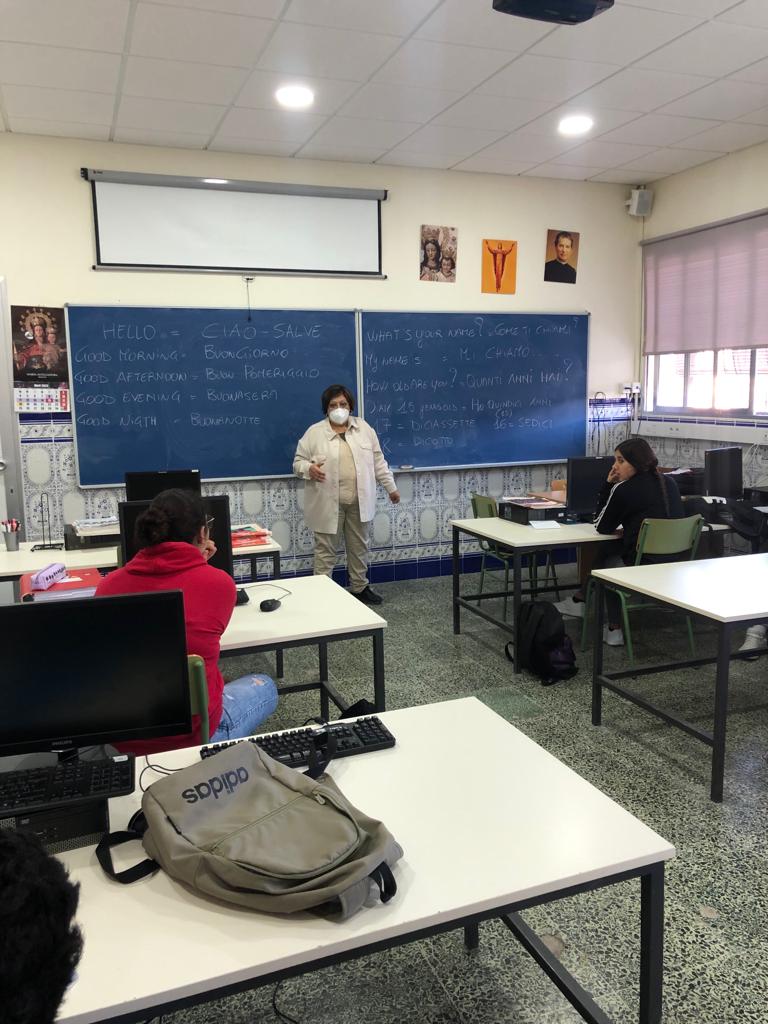 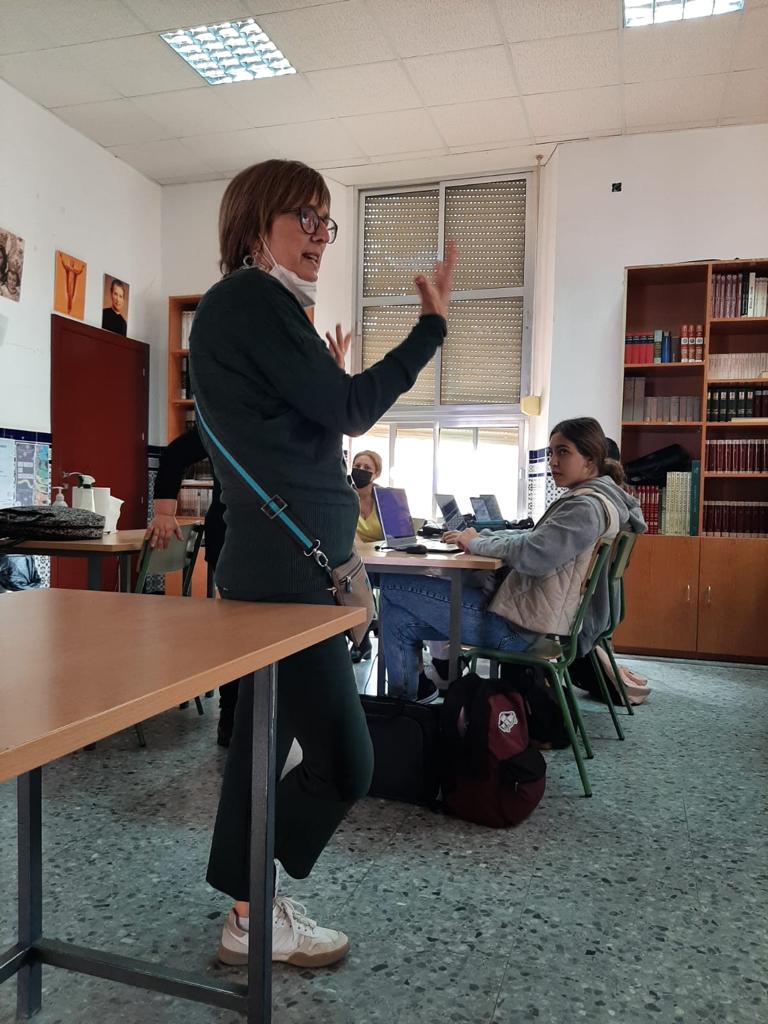 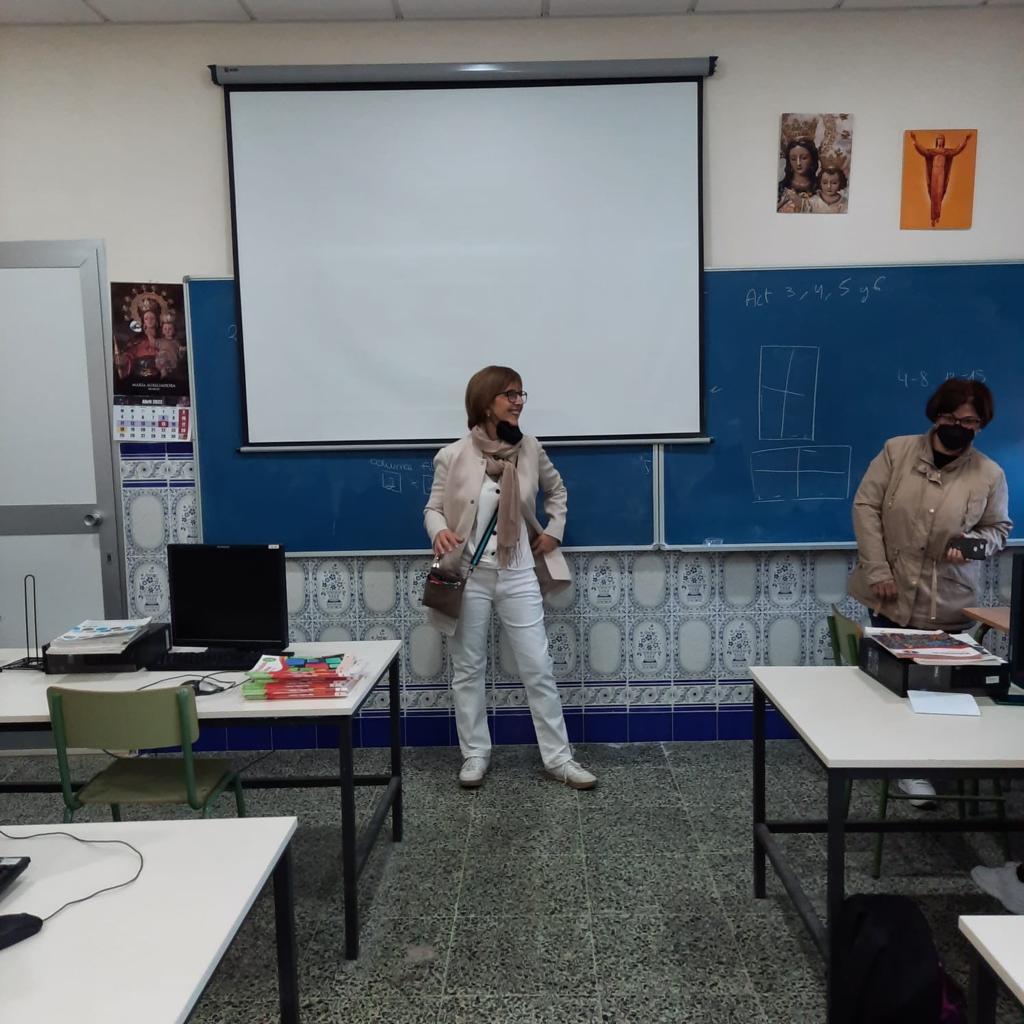 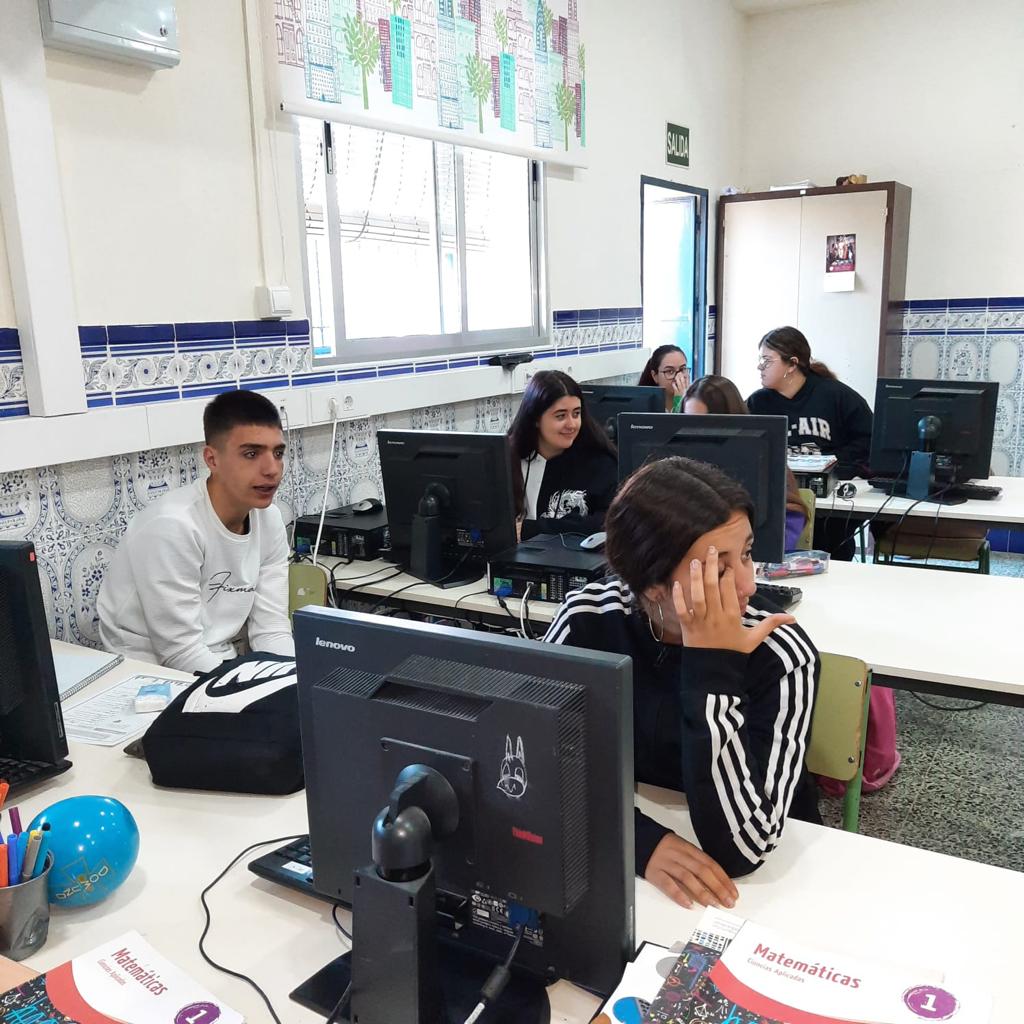 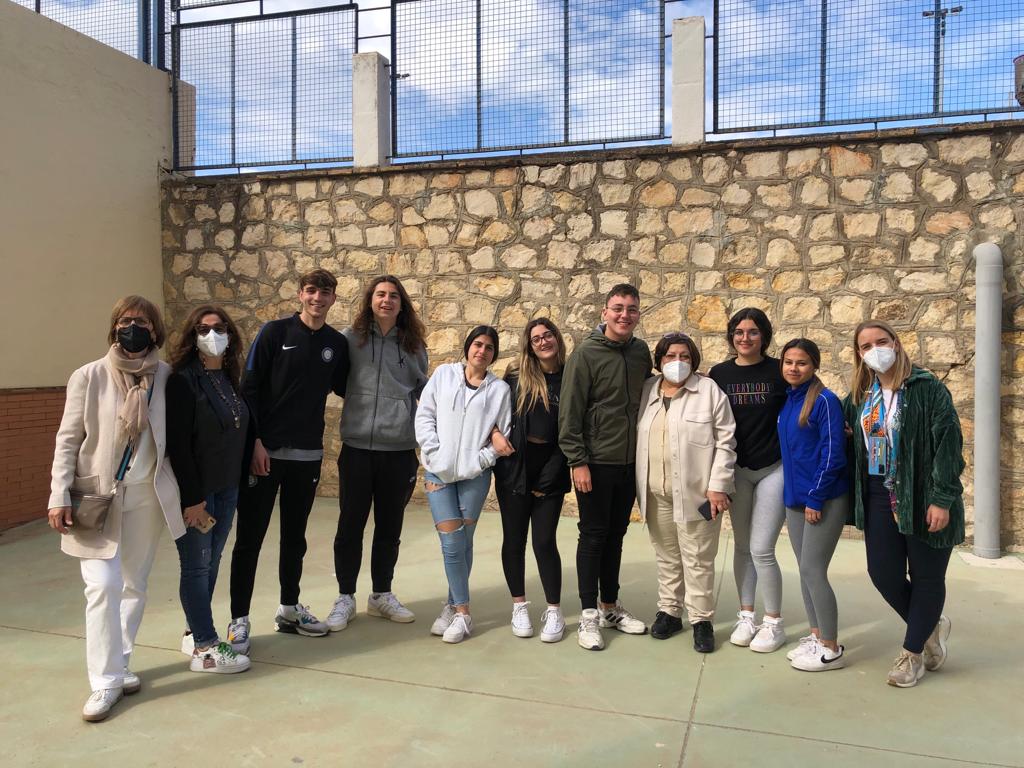 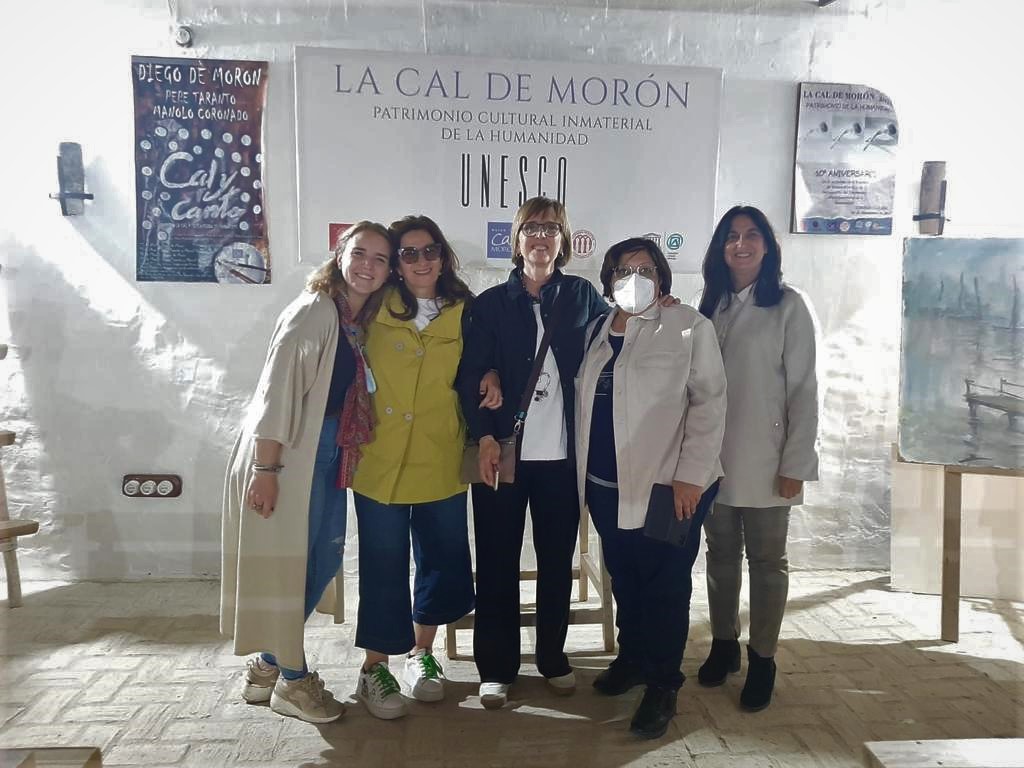 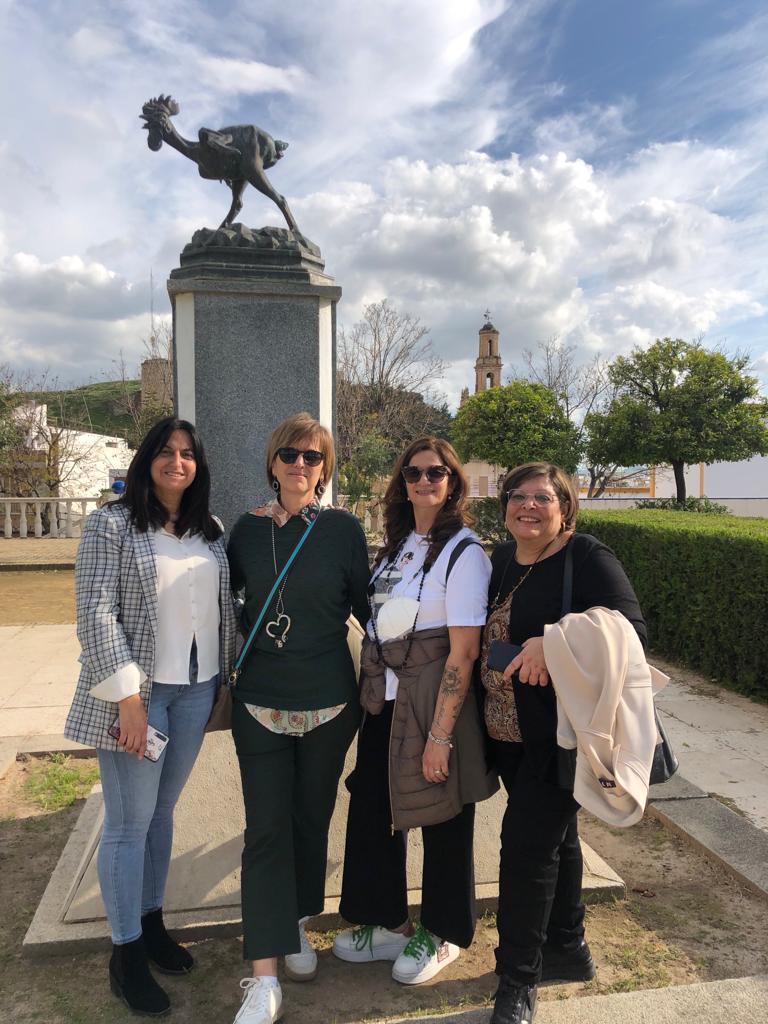 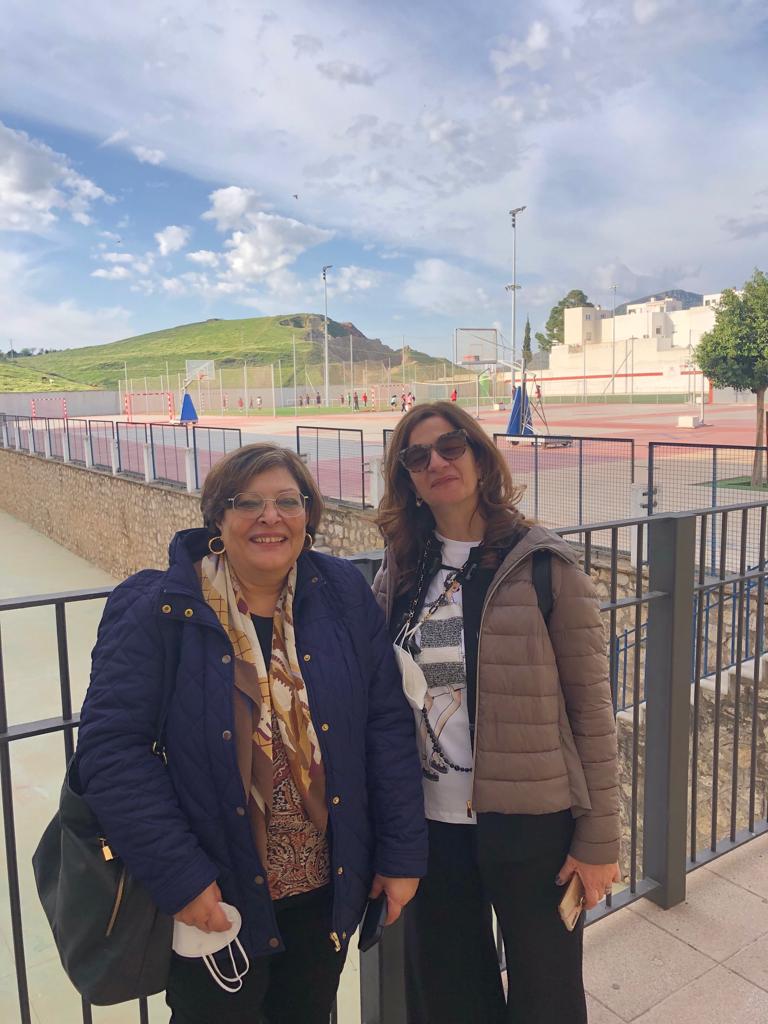 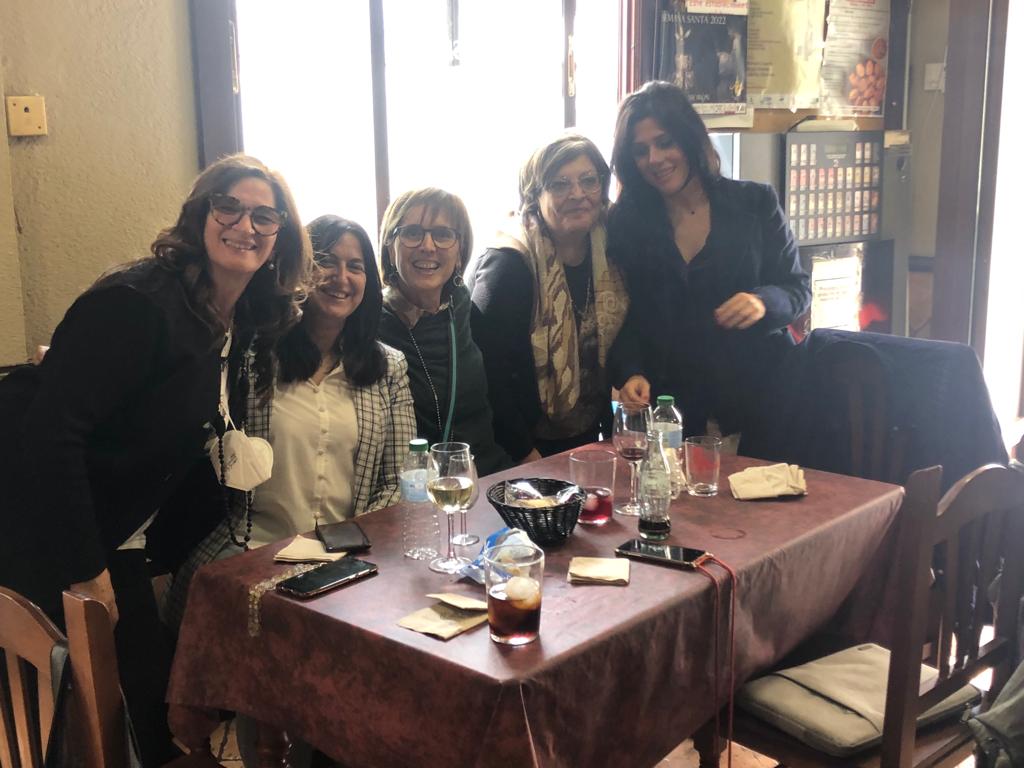